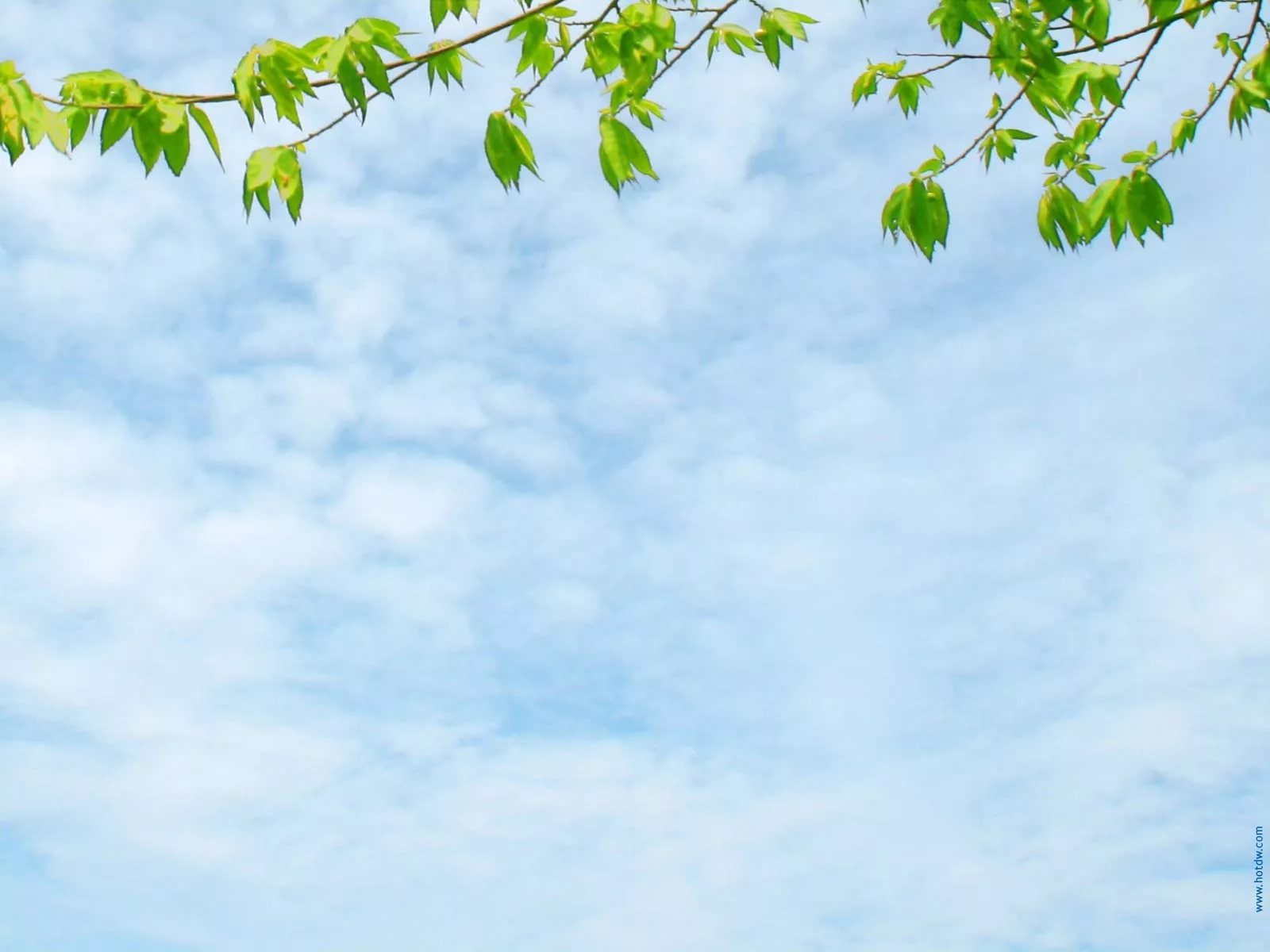 Экологический проект «Кормушка    для лосёнка»
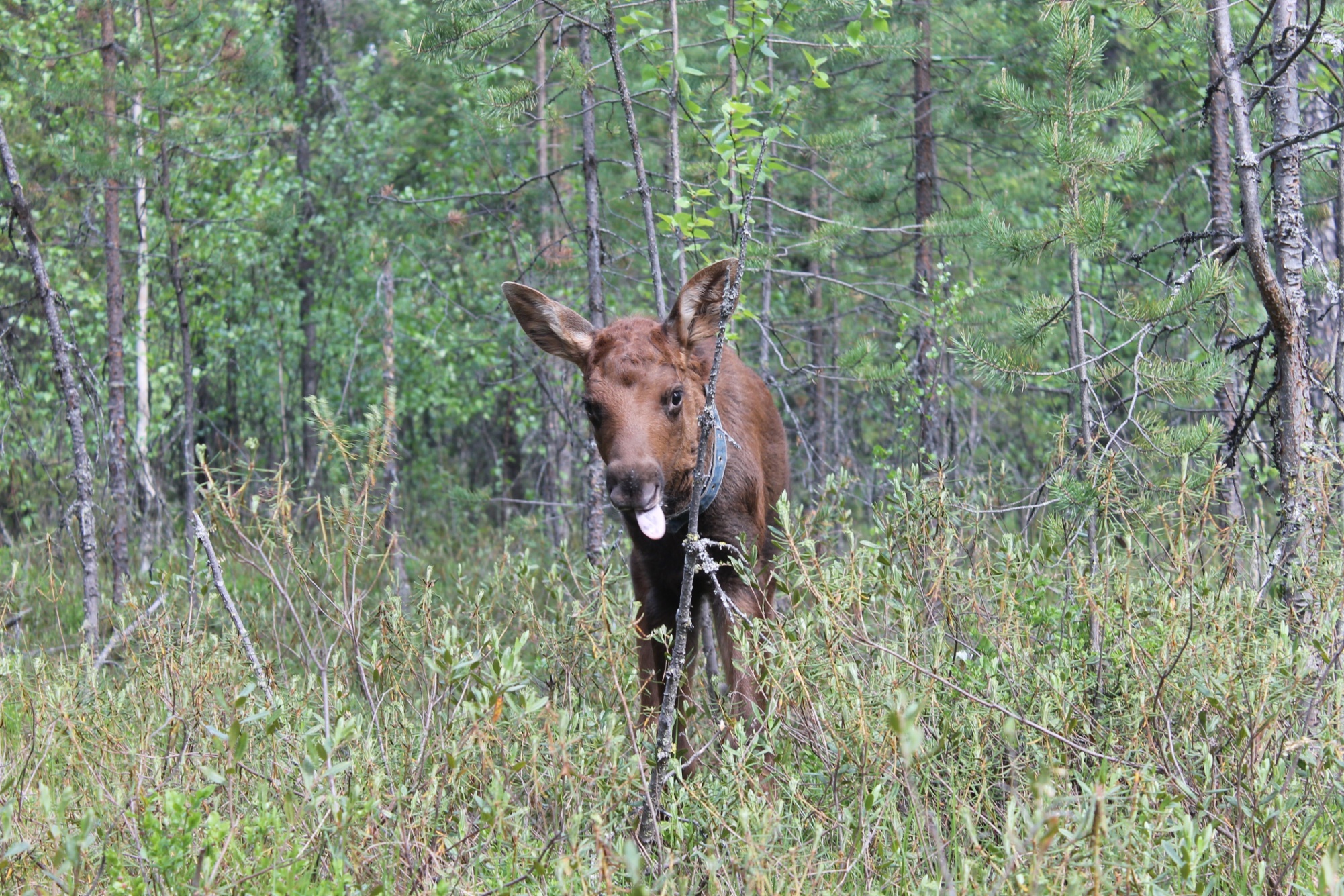 Сергиенко Иван, 14 лет
поселок Якша
Троицко – Печорский район, 
 Республика Коми \
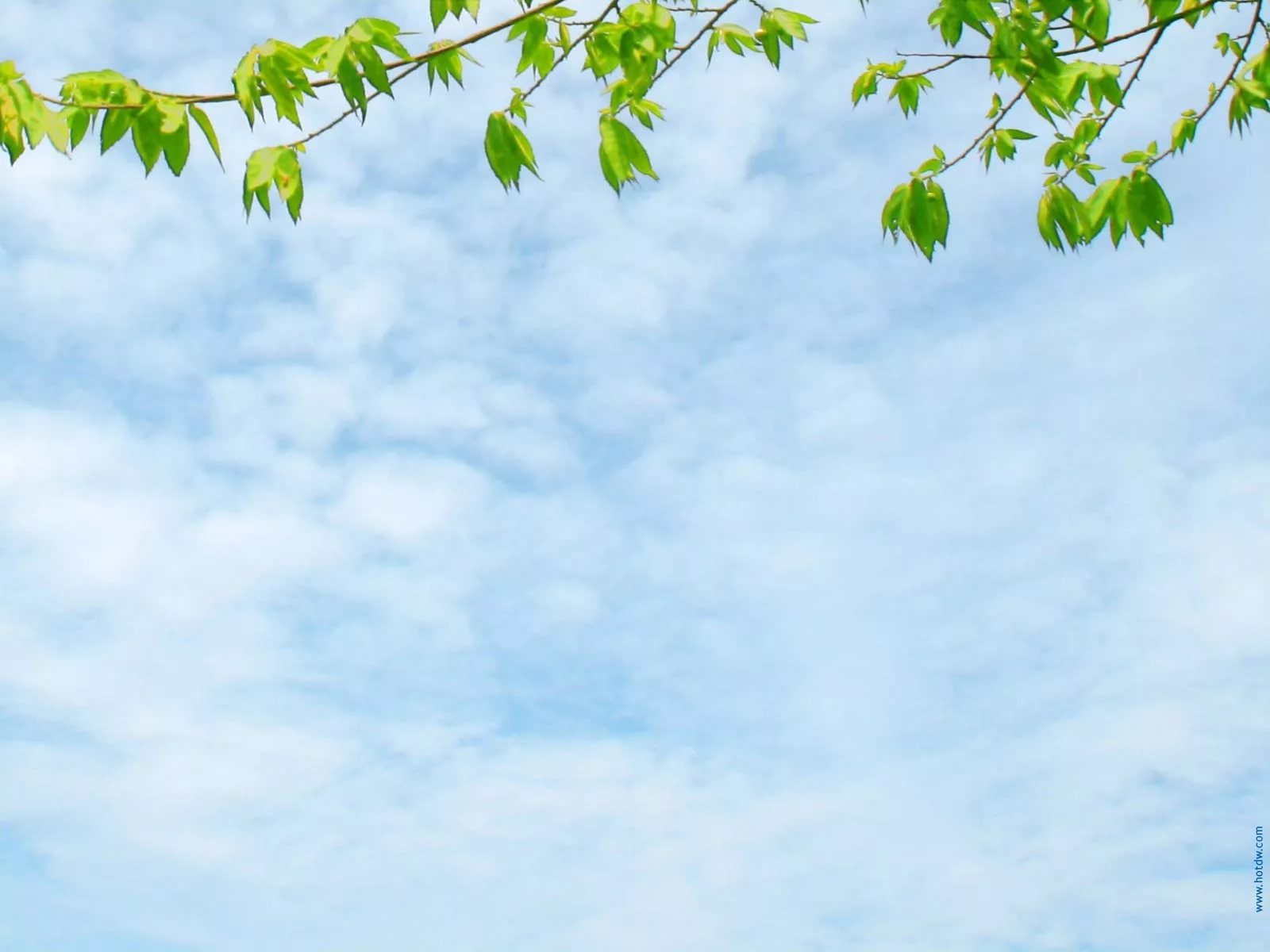 Актуальность проекта
В мире есть множество уникальных мест, которые нуждаются в нашей  заботе и опеке.   В Республике Коми  - это Печоро – Илычский государственный природный биосферный заповедник.  На территории заповедника находится «жемчужина» Республики Коми –  первая в мире лосиная ферма.   
          	 Лосеферма -  популярный туристический объект, посещаемость круглогодичная.  Экскурсию проводят специалисты, которые рассказывают об особенностях  лосей, их жизни и развитии.  На лосиной ферме гостям можно  поучаствовать в кормлении маленьких лосят, а также приобрести памятные подарки и сувениры с узнаваемым брендом заповедника.  Несмотря на популярность во всем мире и   большой туристический поток, все же  есть свои проблемы.    
		Лосеферма испытывает дефицит кормовой базы. Сегодня животным приходится подвозить корм, добывая его за 15 километров от места нахождения. В 1990-е года поголовье лосей на ферме было сильно подорвано, к 2000-м оставалось трое животных. С того времени лосей держат в закрытых помещениях. Уже много лет они живут в загонах, а корма им доставляют сотрудники.  
		Сегодня на лосеферме живут пятеро молодых лосят 2016 года, четыре дойные лосихи от 3 до 11 лет, двухгодовалый лось и четверо маленьких лосят – Любава, Дуня, Стеша и Соня.    

	Объект исследования:  изучение проблемы кормовой базы для одомашненных лосей, проживающих на лосиной ферме.  Я задался вопросом: могу ли я помочь лосеферме? Если могу, то как?  В 2016 году в составе волонтерского отряда  я ходил на лосиную ферму для проведения санитарной уборки в загонах для лосят и впервые узнал о проблемах на ферме.  В год Экологии я решил не обойти вниманием эту проблему, а углубленно её изучить и помочь этим уникальным животным.
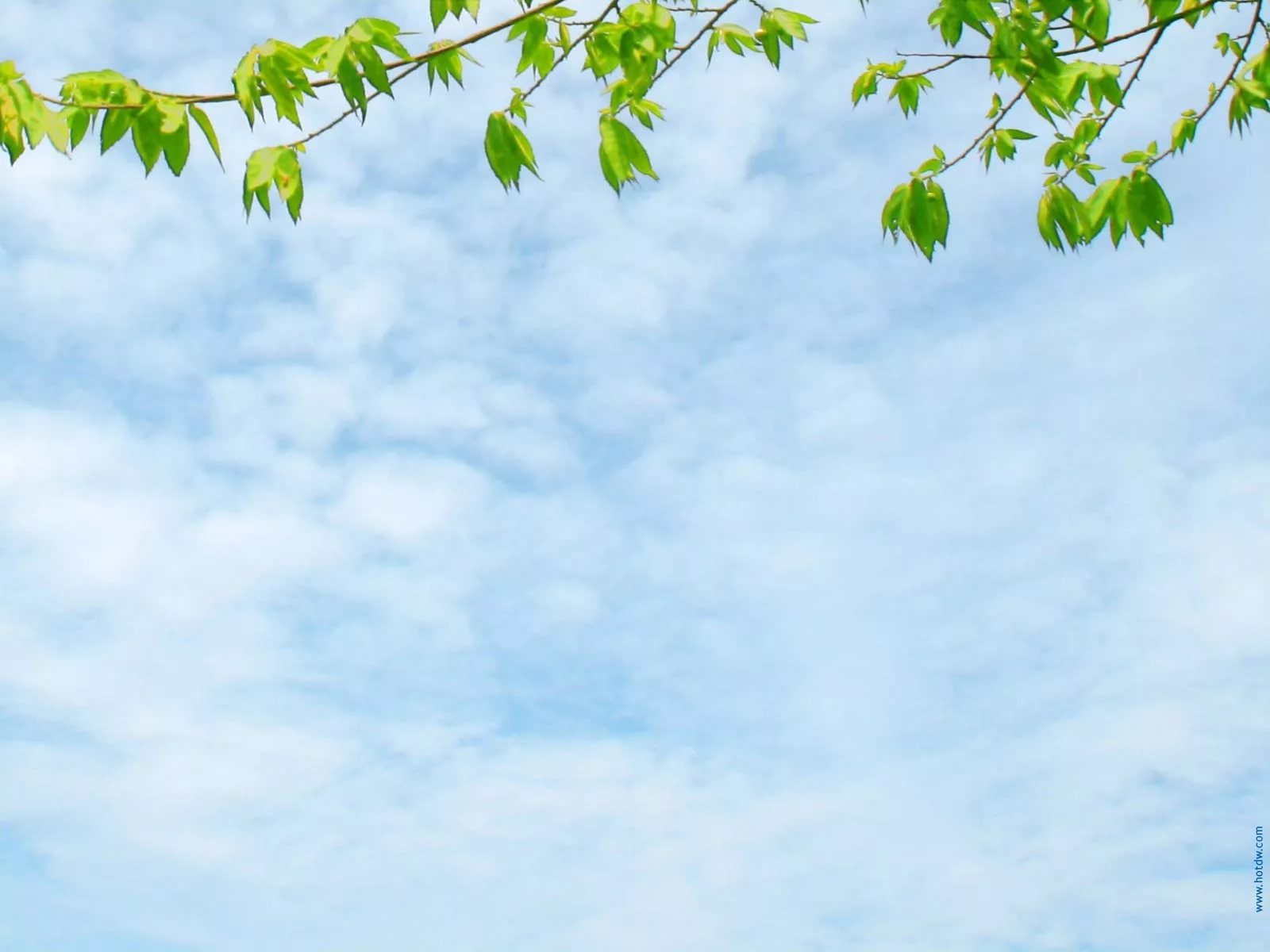 Цели и задачи проекта
Цель работы:  оказание посильной помощи лосям и привлечение внимания общественности к  проблемам лосиной фермы. 
  
Задачи: 
собрать и изучить материал о лосях, их  условия  содержания, кормления  и охраны;
создать инициативную группу проекта  и привлечь к участию в акциях;
провести наблюдения за поведением и питанием лосей;
формировать у детей и подростков доброжелательное, 
заботливое  и ответственное отношение к животным и природе;  
обратить внимание общественности  к проблеме сохранения лосей;
провести  акции по сбору корма для лосей;
сделать анализ и обобщить результат.

География проекта – территория  сельского поселения Якша
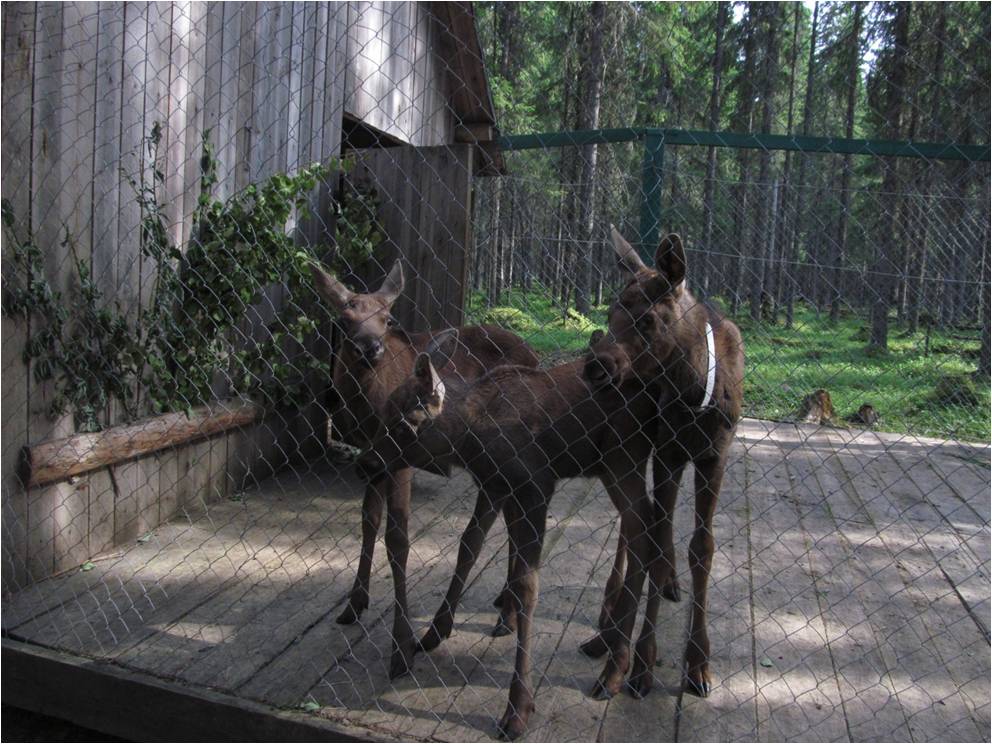 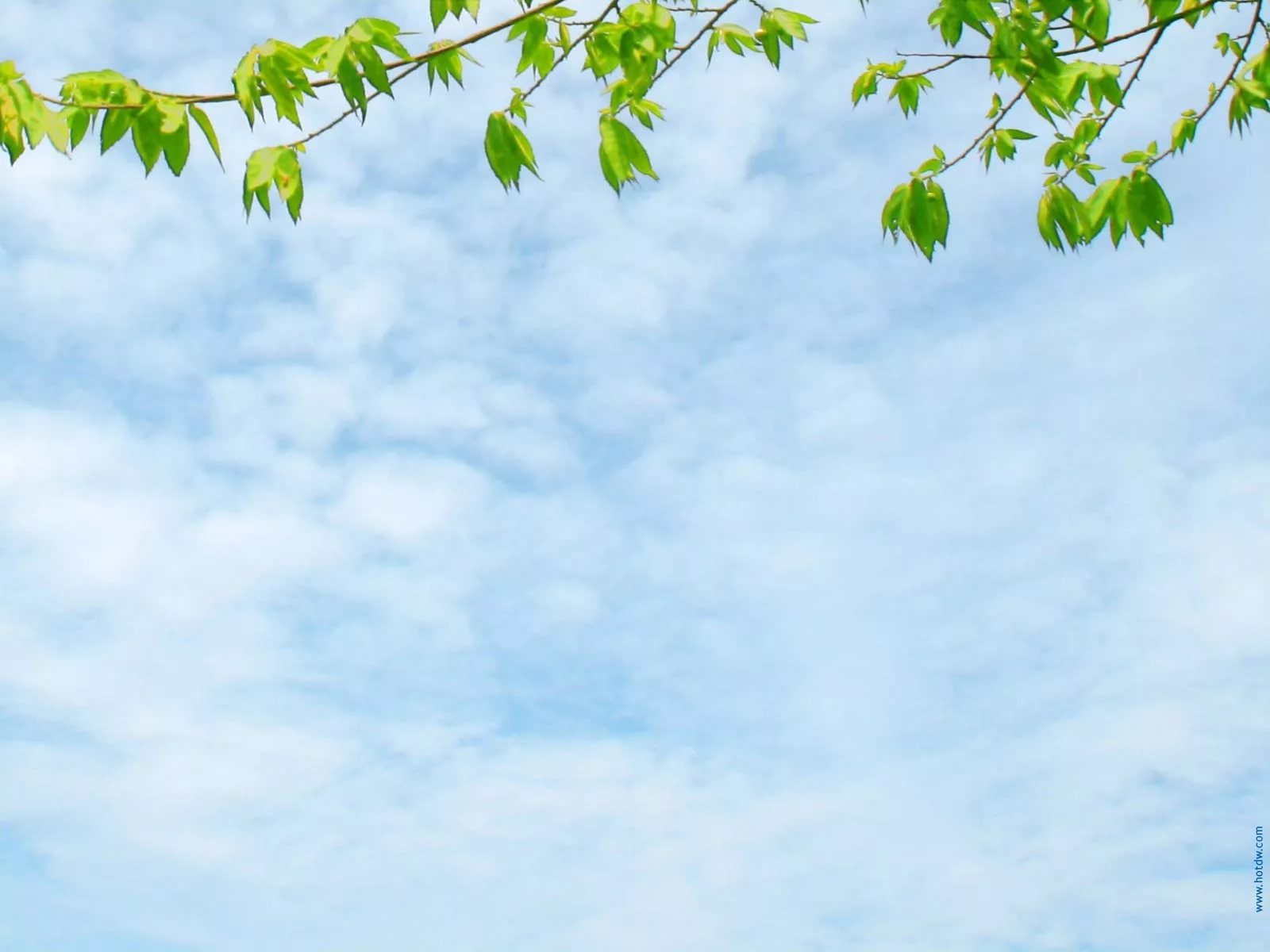 Сроки реализации и этапы
Сроки работы проекта:  апрель 2017 г. – август 2018г.

      Первый этап:  Теоретический  (апрель - июнь   2017 г.).
      Заключается в изучении условий содержания, ухода и кормления лосей в летний и зимний периоды. Изучение особенностей животных, наблюдение.  
      Задачи: расширить представления о жизни лосей  в условиях опытной лосефермы, о приспособленности, особенностях их поведения и питания. Изучение мнения специалистов и общественности. 

      Второй этап:  Практический (июль 2017 года по август 2018 года) Реализация запланированных мероприятий. 
      Задачи: провести сбор корма для лосей (веники, сухари, овощи), заготовить веники на зиму. Провести мероприятия экологической направленности.

      Третий этап:  Заключительный (сентябрь 2018 года)
      Задачи: подвести итоги проекта, создание презентации и видеоролика с   размещением в сети Интернет.
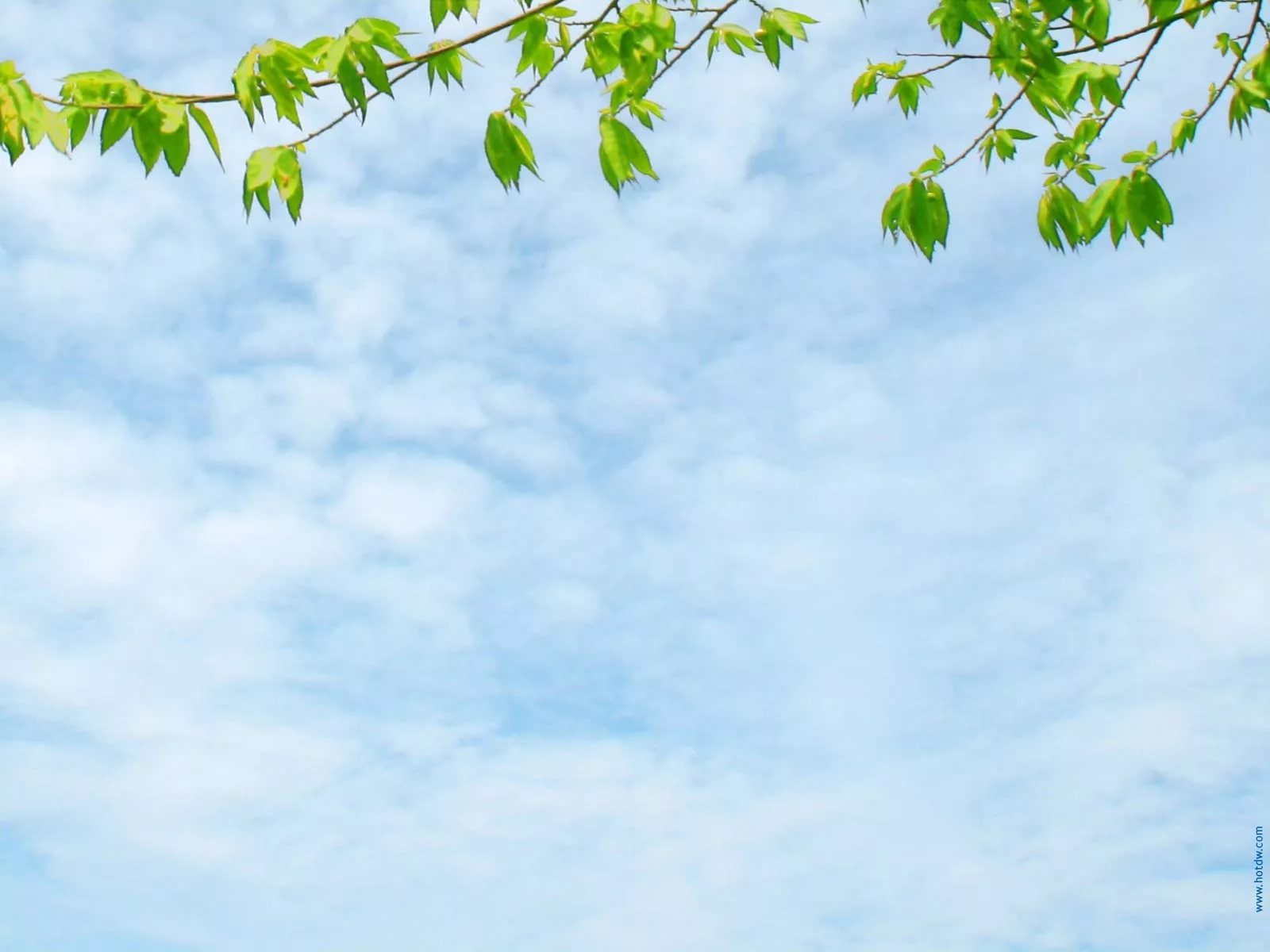 1 этап - Теоретический
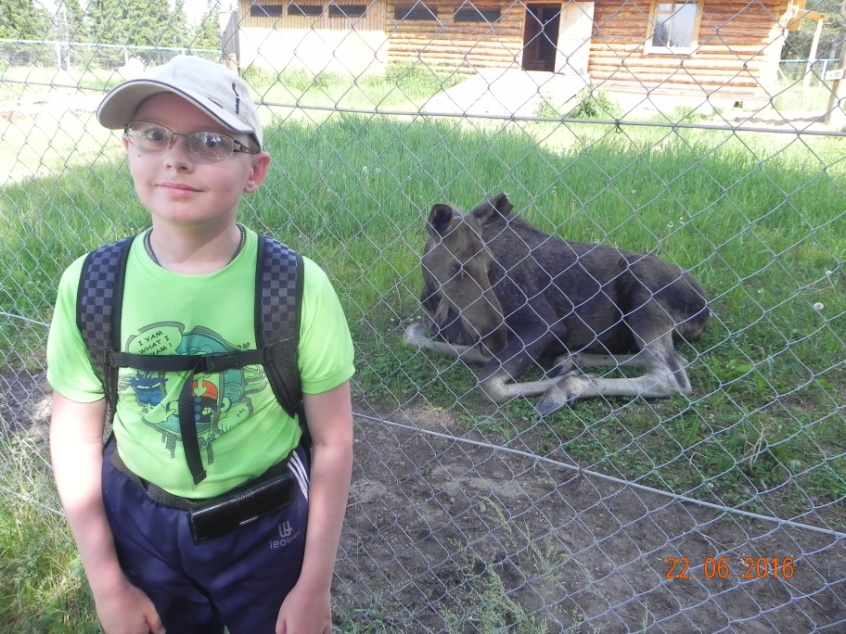 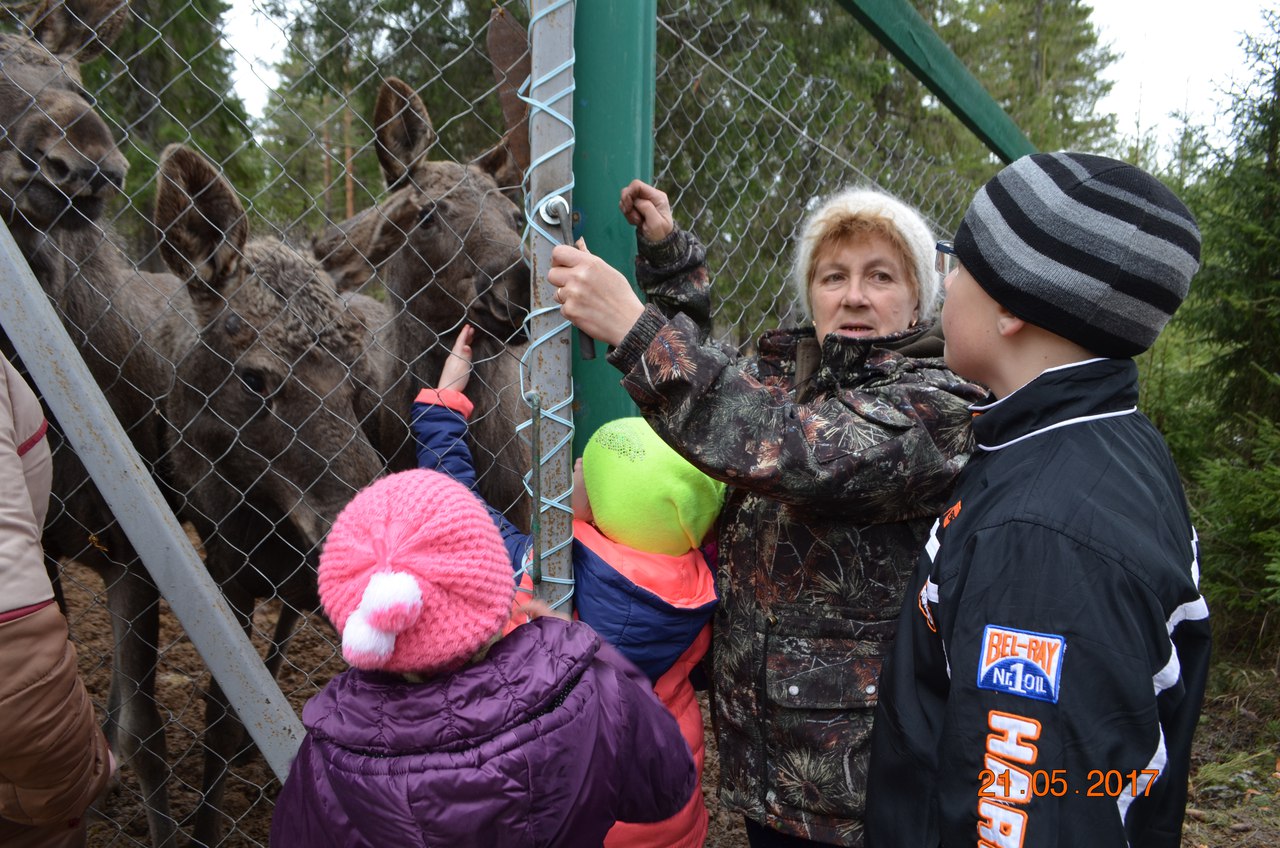 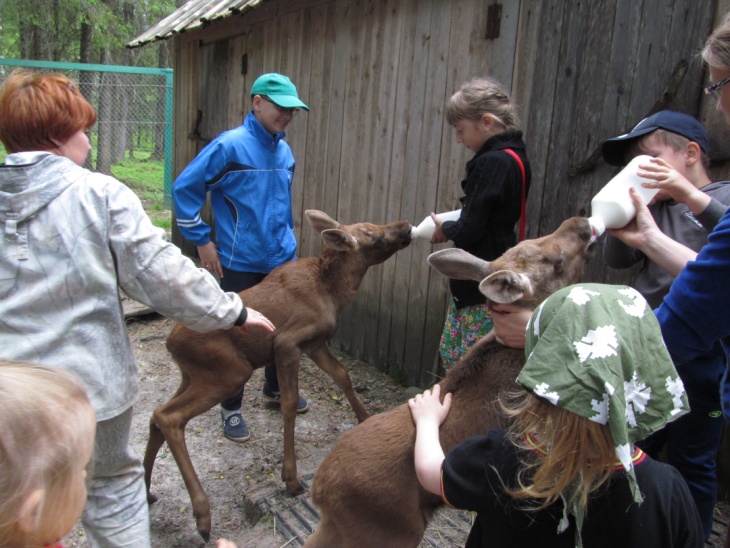 Проведено изучение условий содержания,  ухода и кормления  лосей; 
 Проведено наблюдение за ними и работа со специалистами лосиной фермы; 
 Выявлены особенности  поведения и питания лосей.
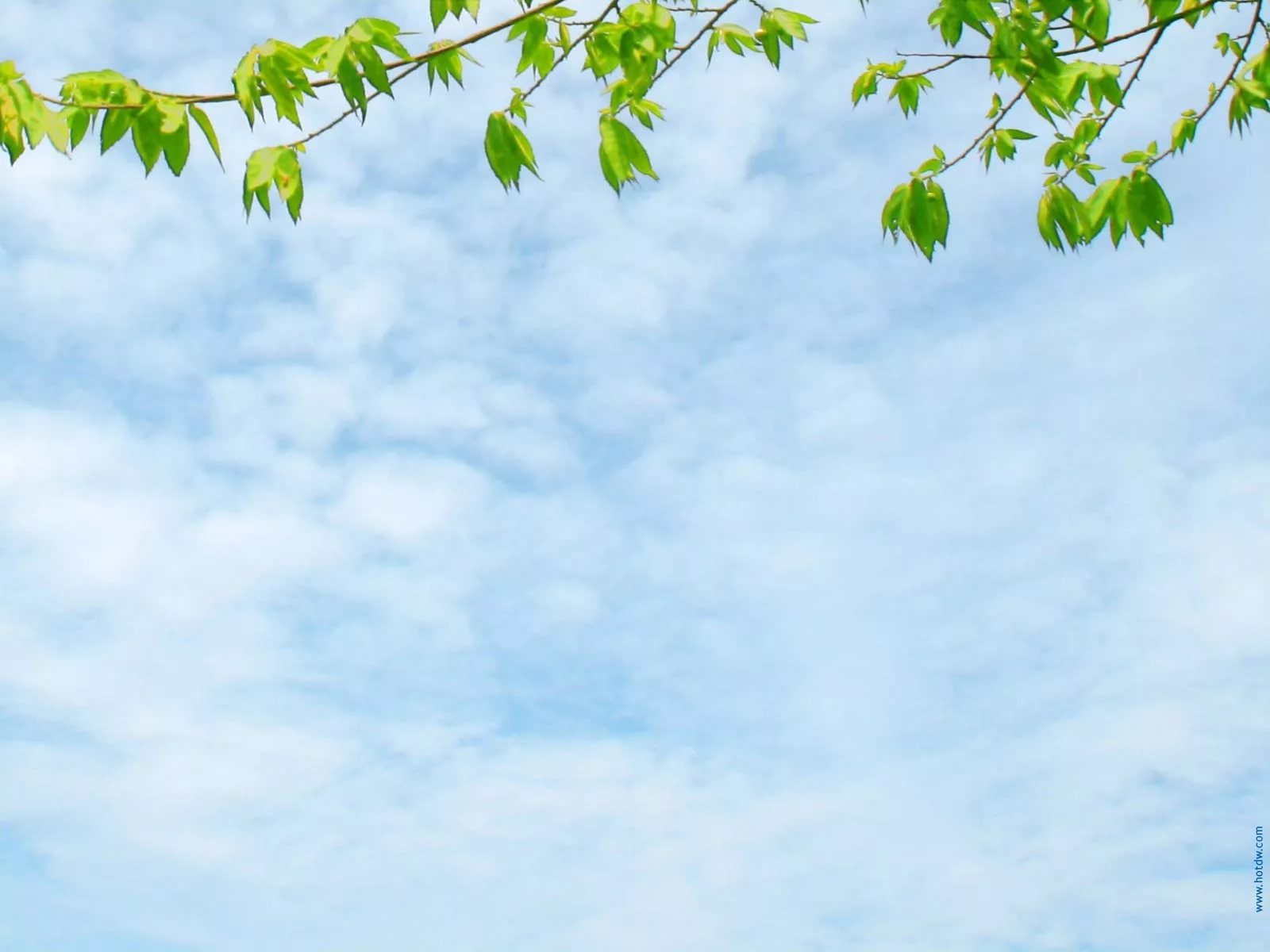 2 этап работы –Практический:  Взаимодействие  с  Печоро – Илычским государственным природным биосферным заповедником
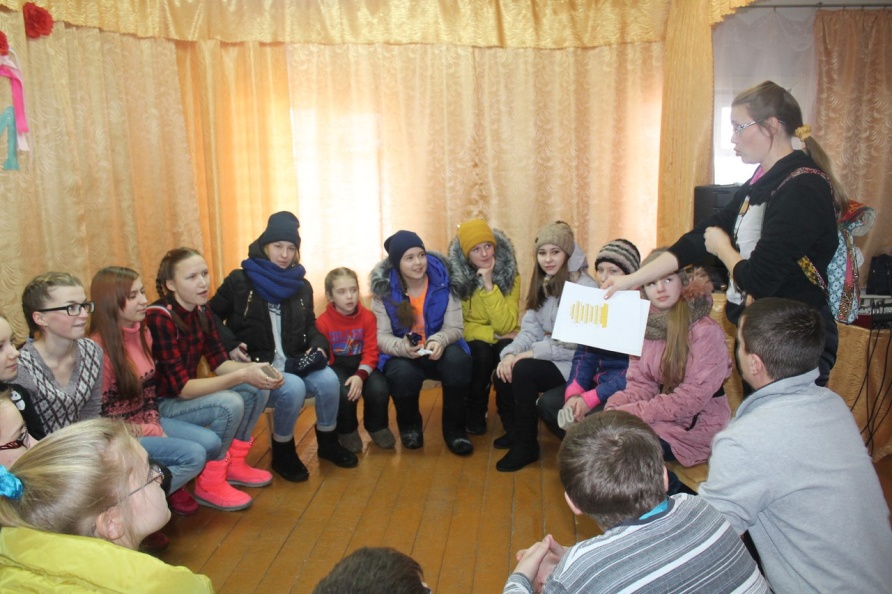 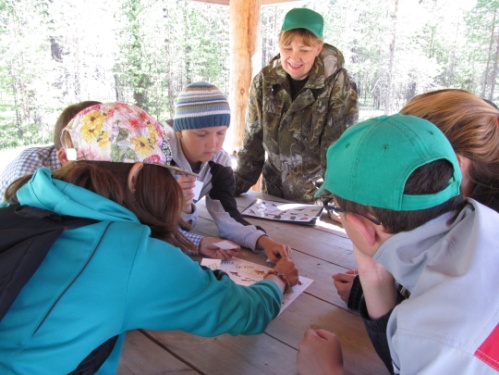 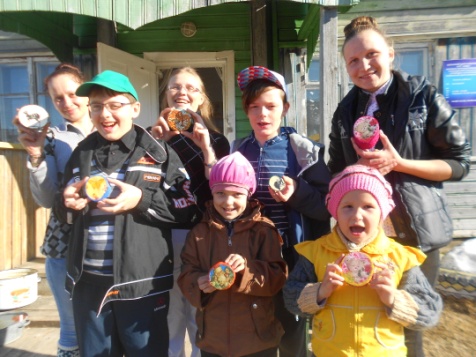 Проведение круглых столов по проблемам лосефермы;
 Изучение общественного мнения;
 Налаживание партнерства с работниками Печоро –Илычского заповедника;
 Участие в открытие года Экологии в поселке Якша;
 Эстафета поздравлений  Печоро – Илычского заповедника со 100- летием заповедной системы в России;
 Участие в  мастер  - классах от специалистов заповедника.
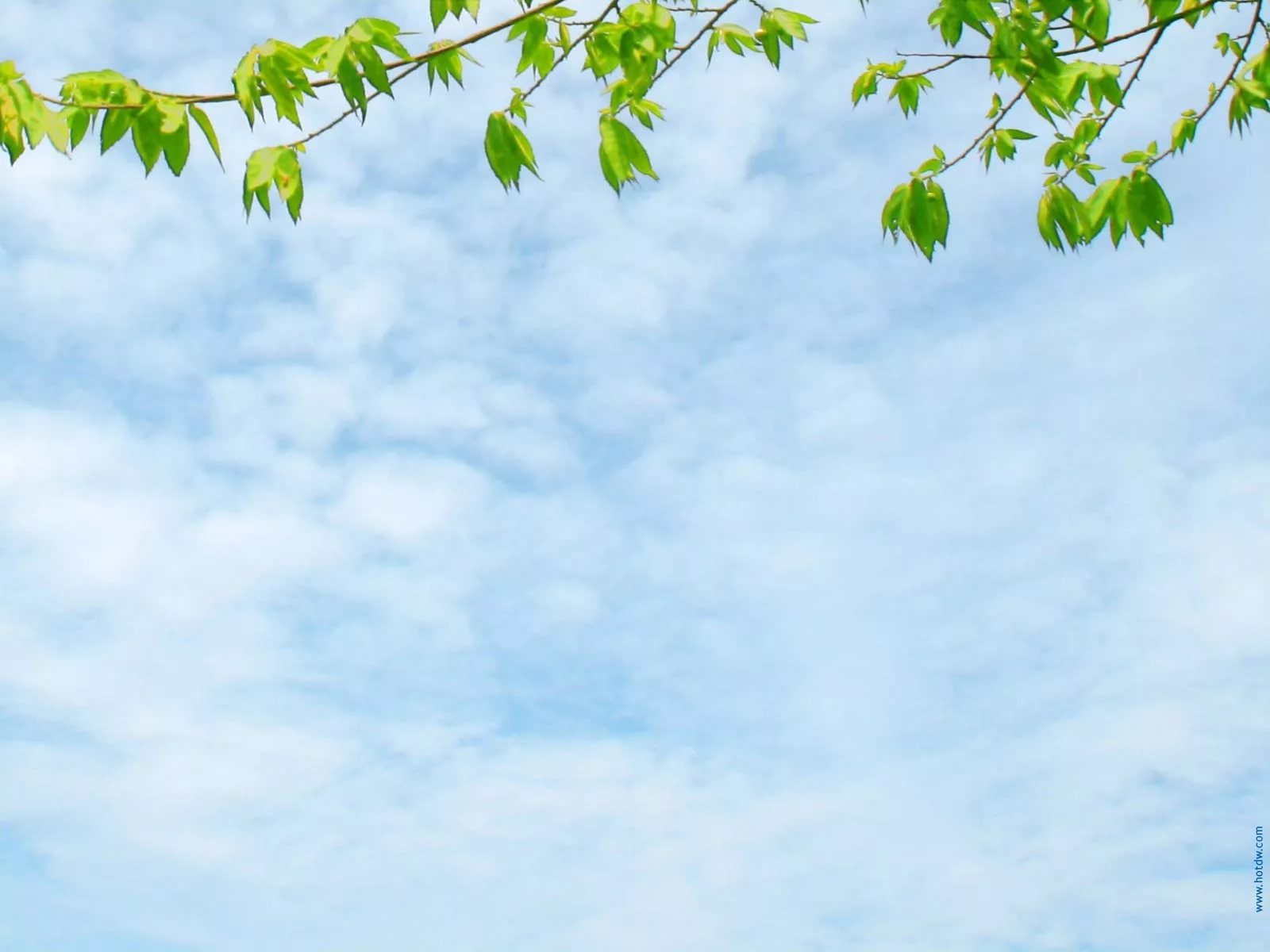 Районная акция «Накорми лосика»-  собрано 2 мешка сухарей и  67 кг травы Иван-чай
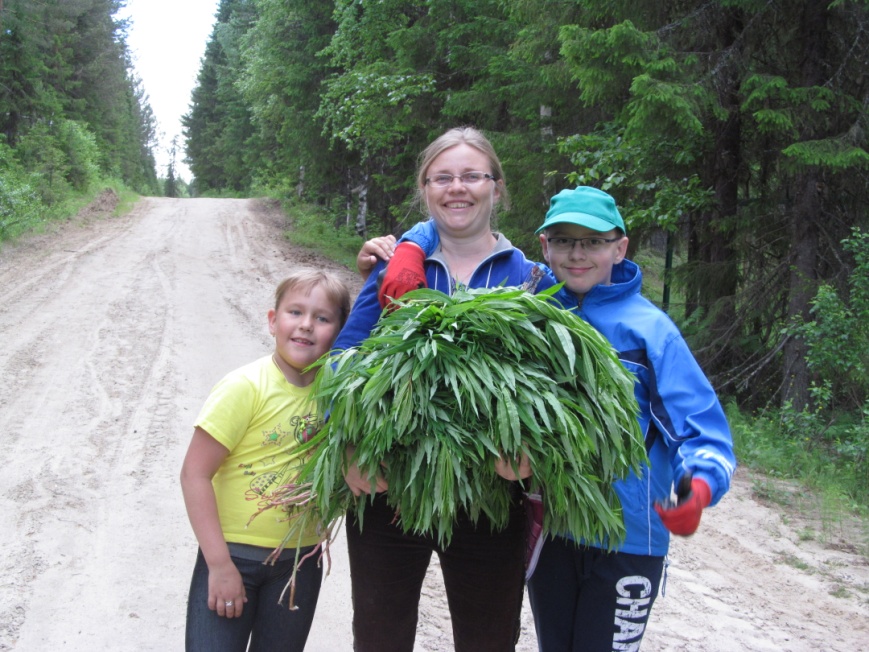 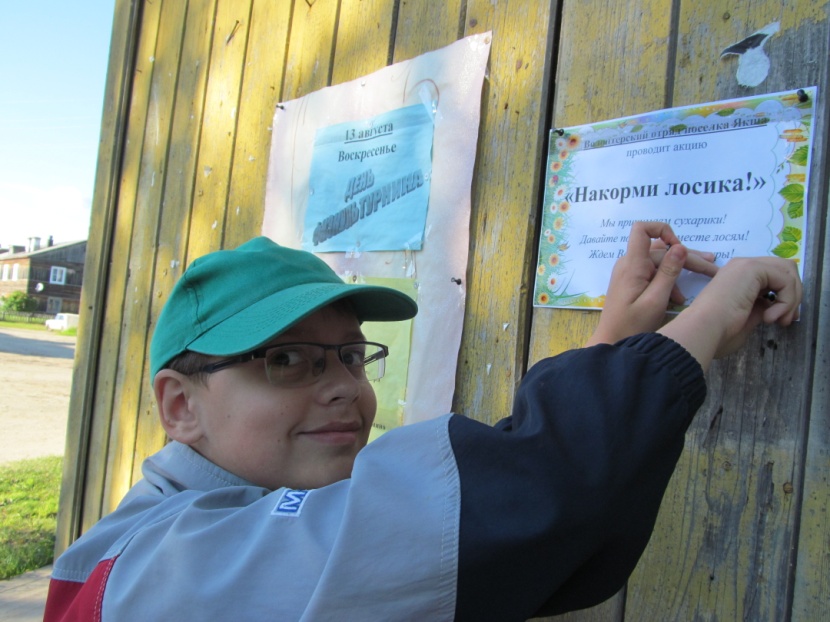 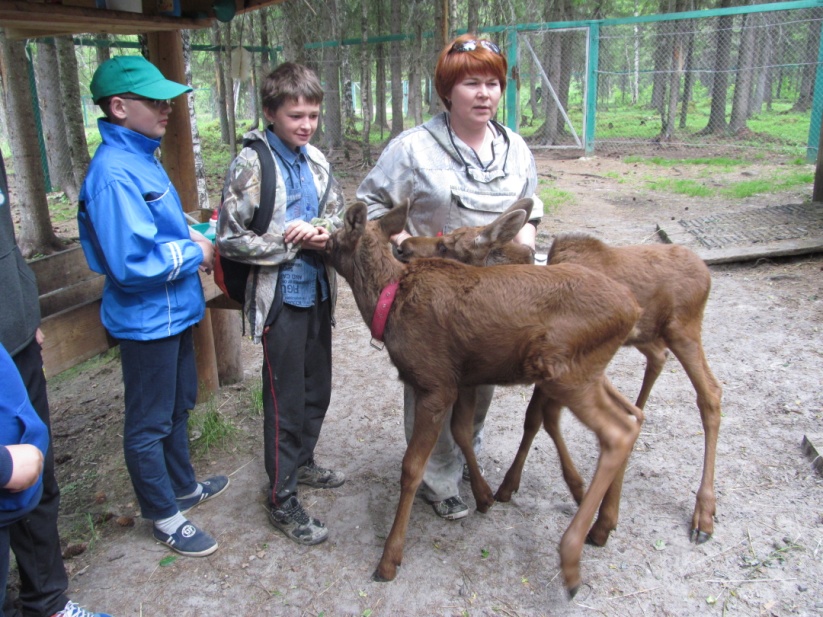 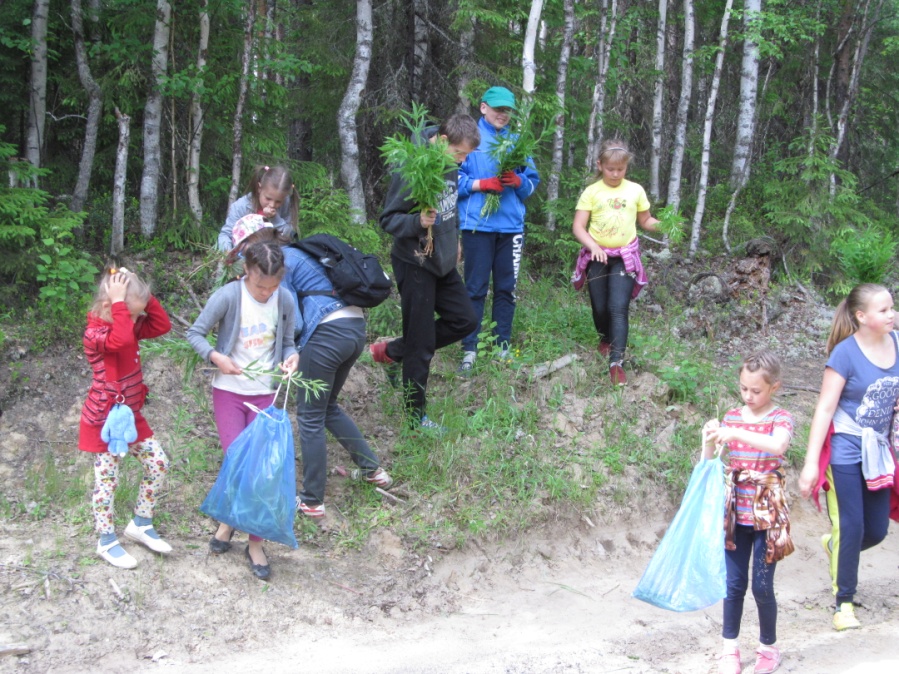 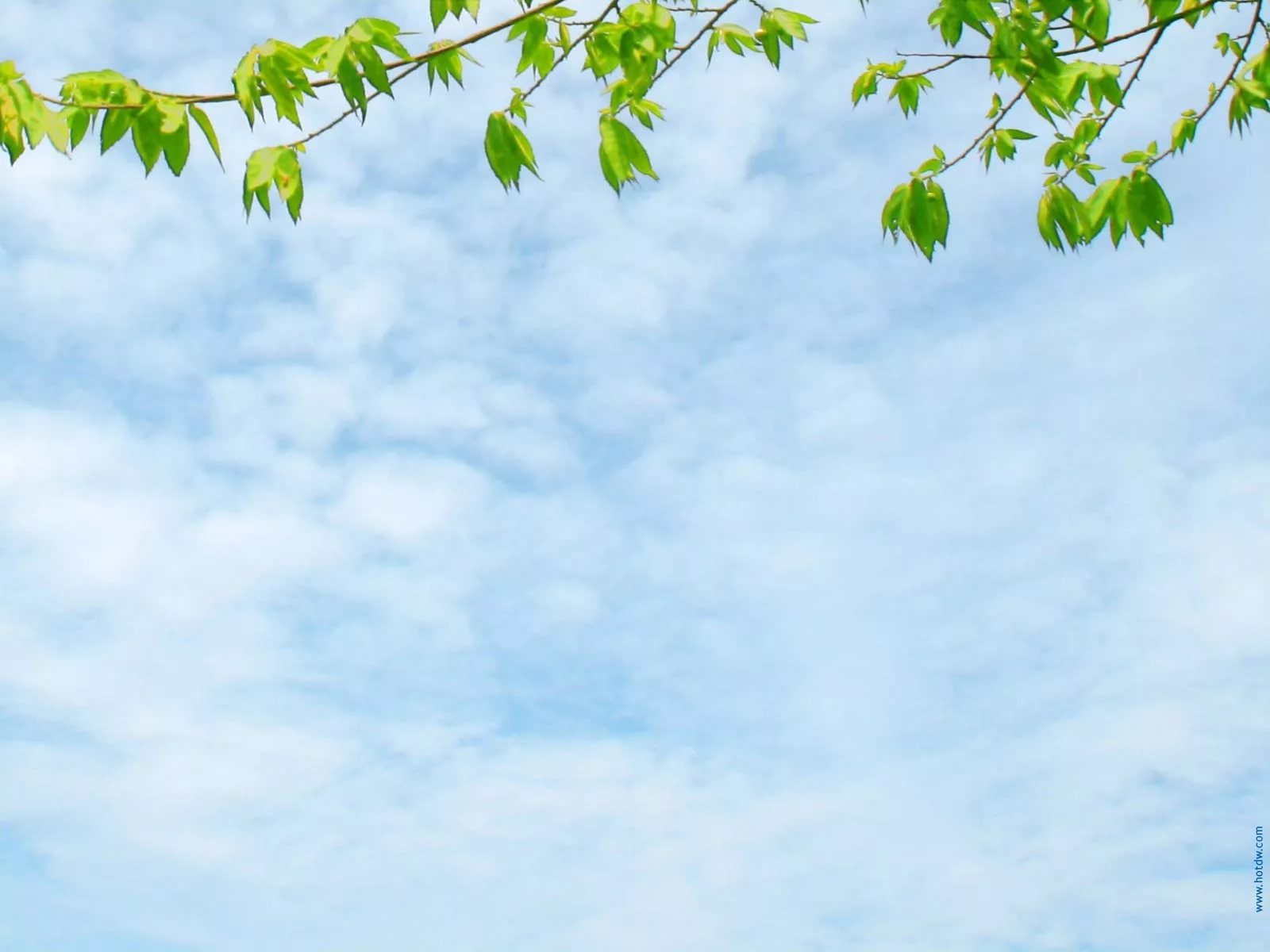 Трудовые десанты: Заготовлено  132 веника, 57кг ботвы и 34кг картофеля.
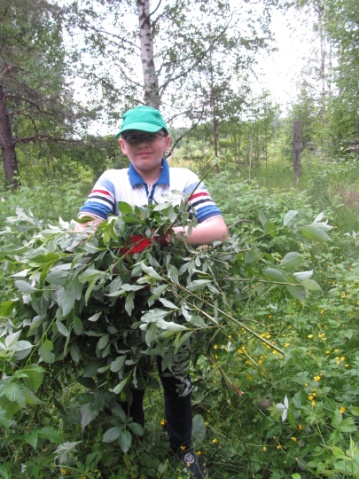 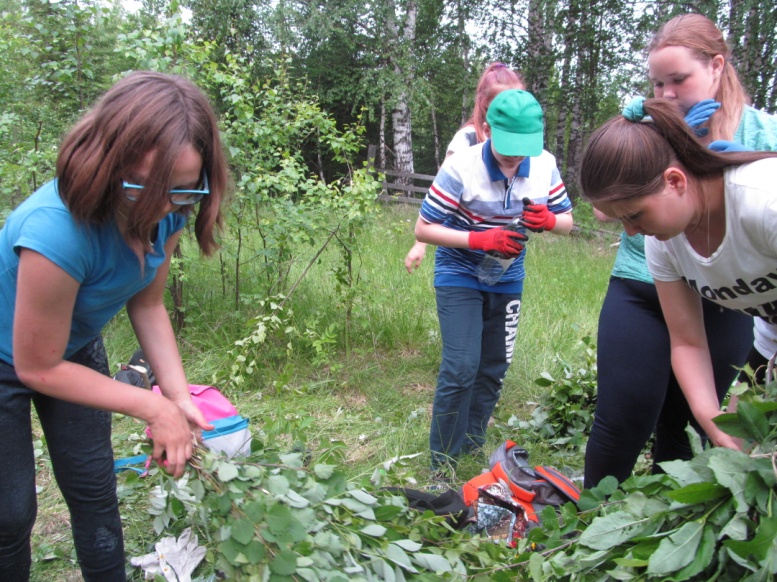 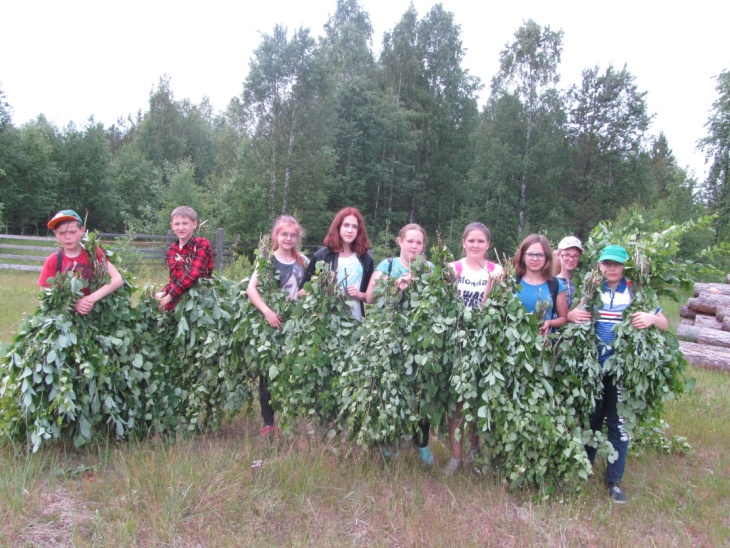 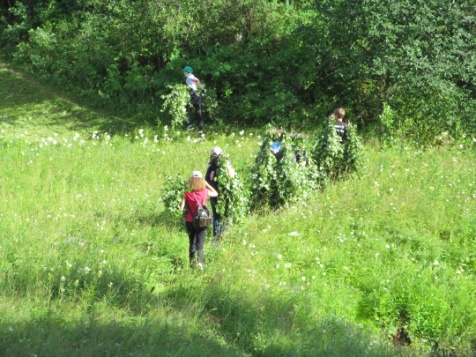 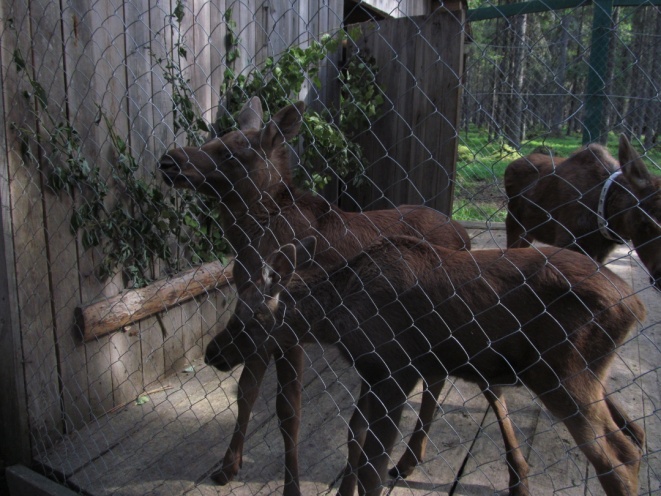 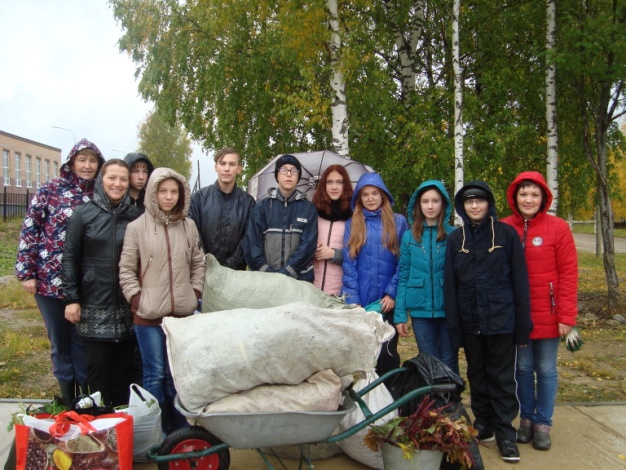 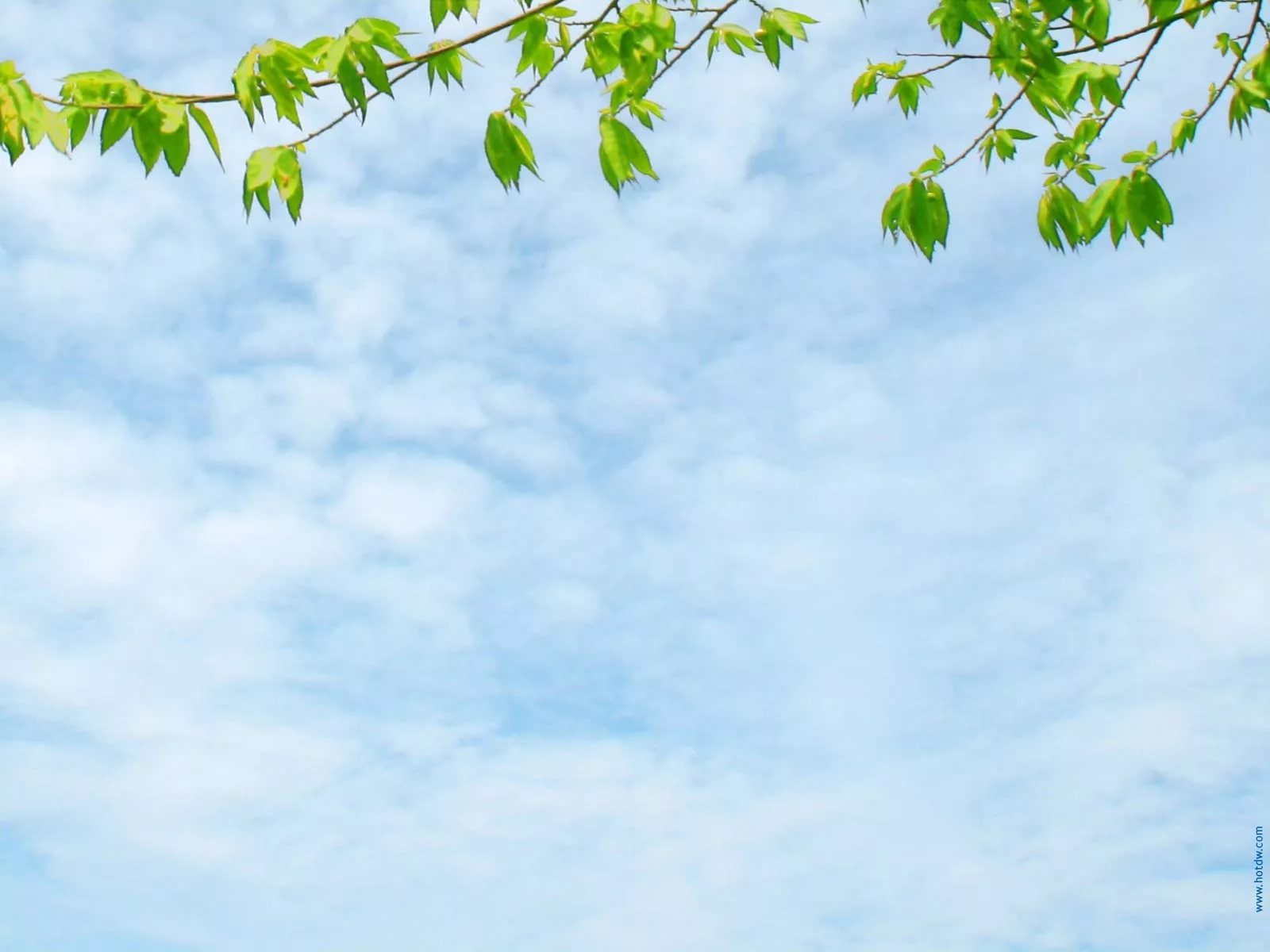 Мероприятия экологической направленности: Районный экологический квест «17 шагов на зеленый»
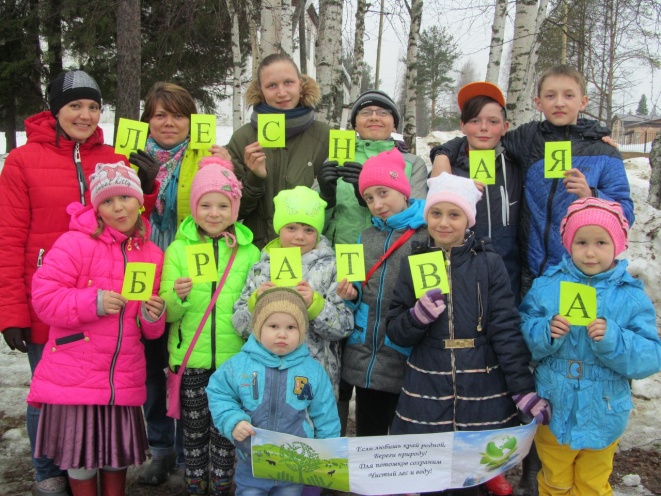 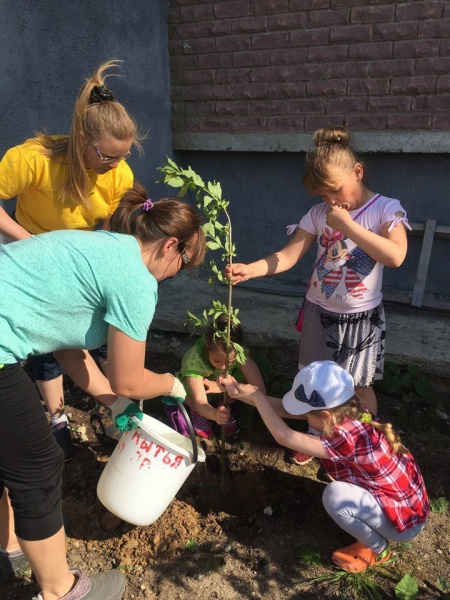 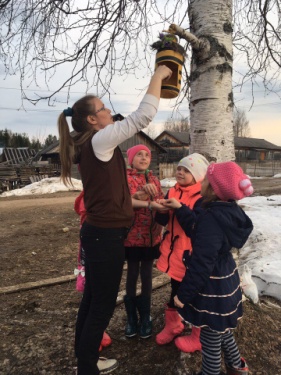 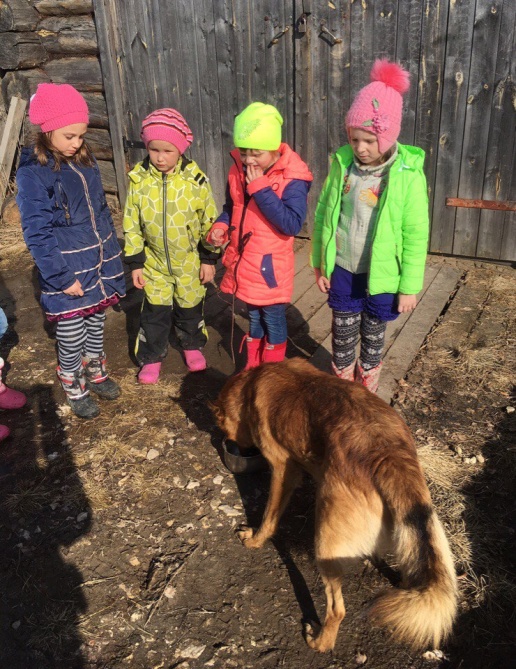 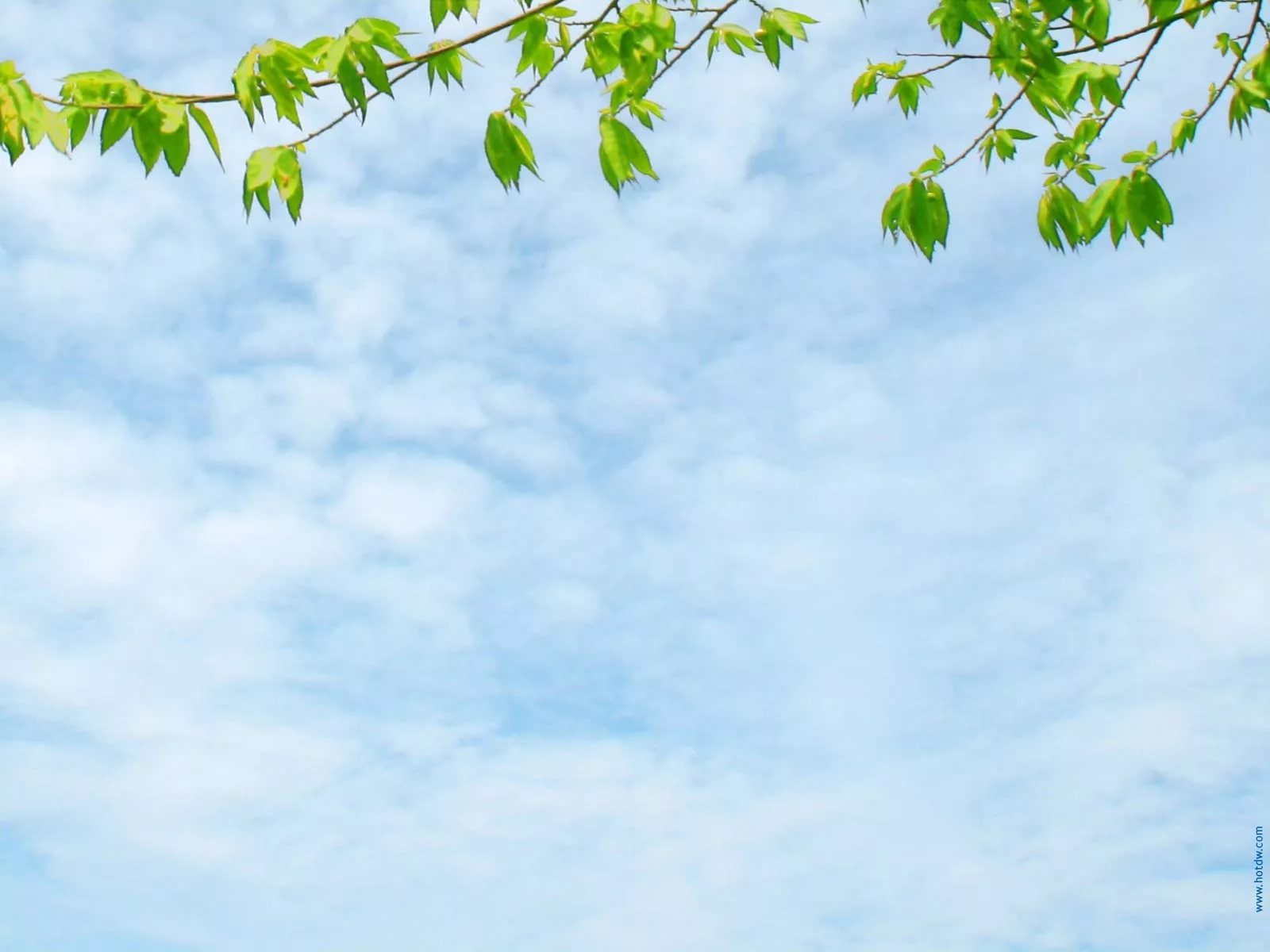 Мероприятия ко Дню Республики Коми: Экскурсии на лосеферму и экологическую тропу, поход волонтеров, мастер – классы «Кормушка»
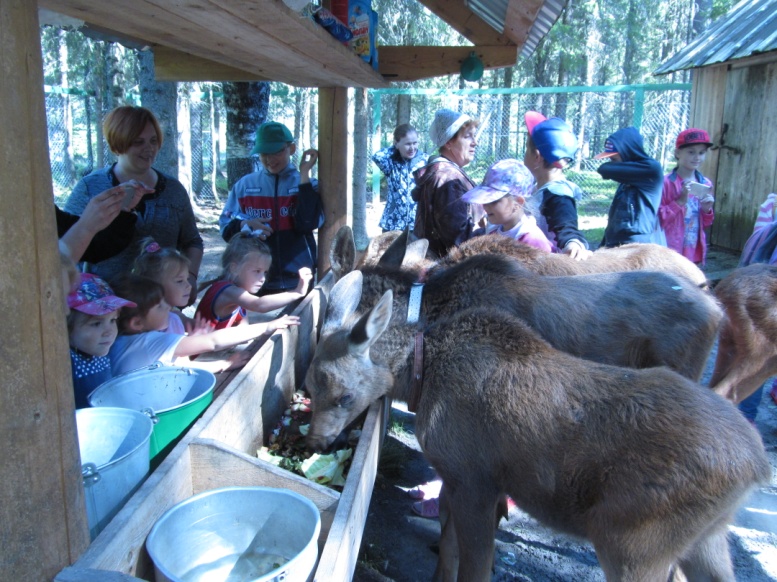 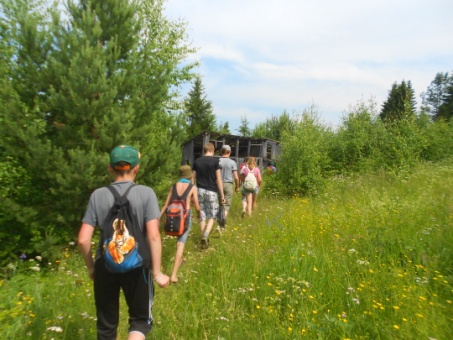 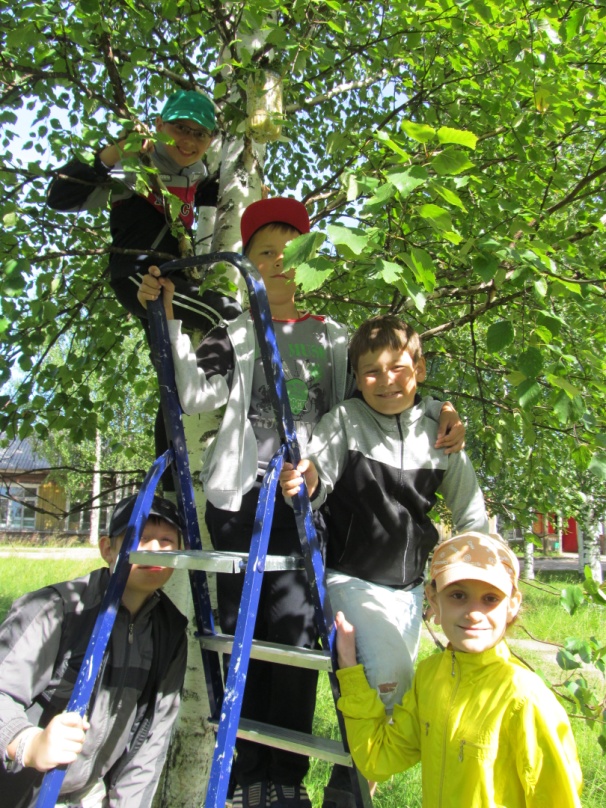 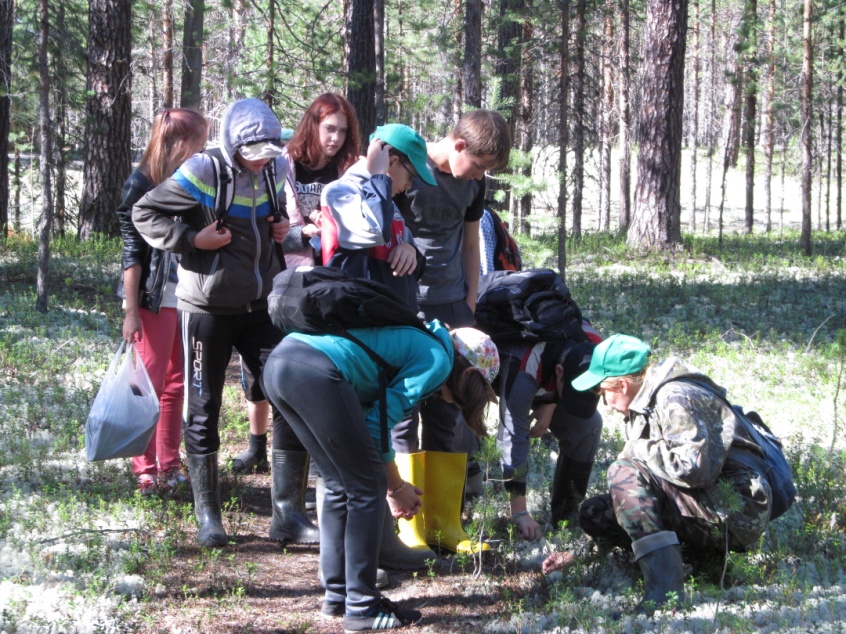 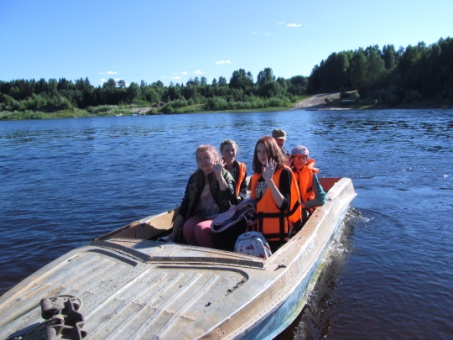 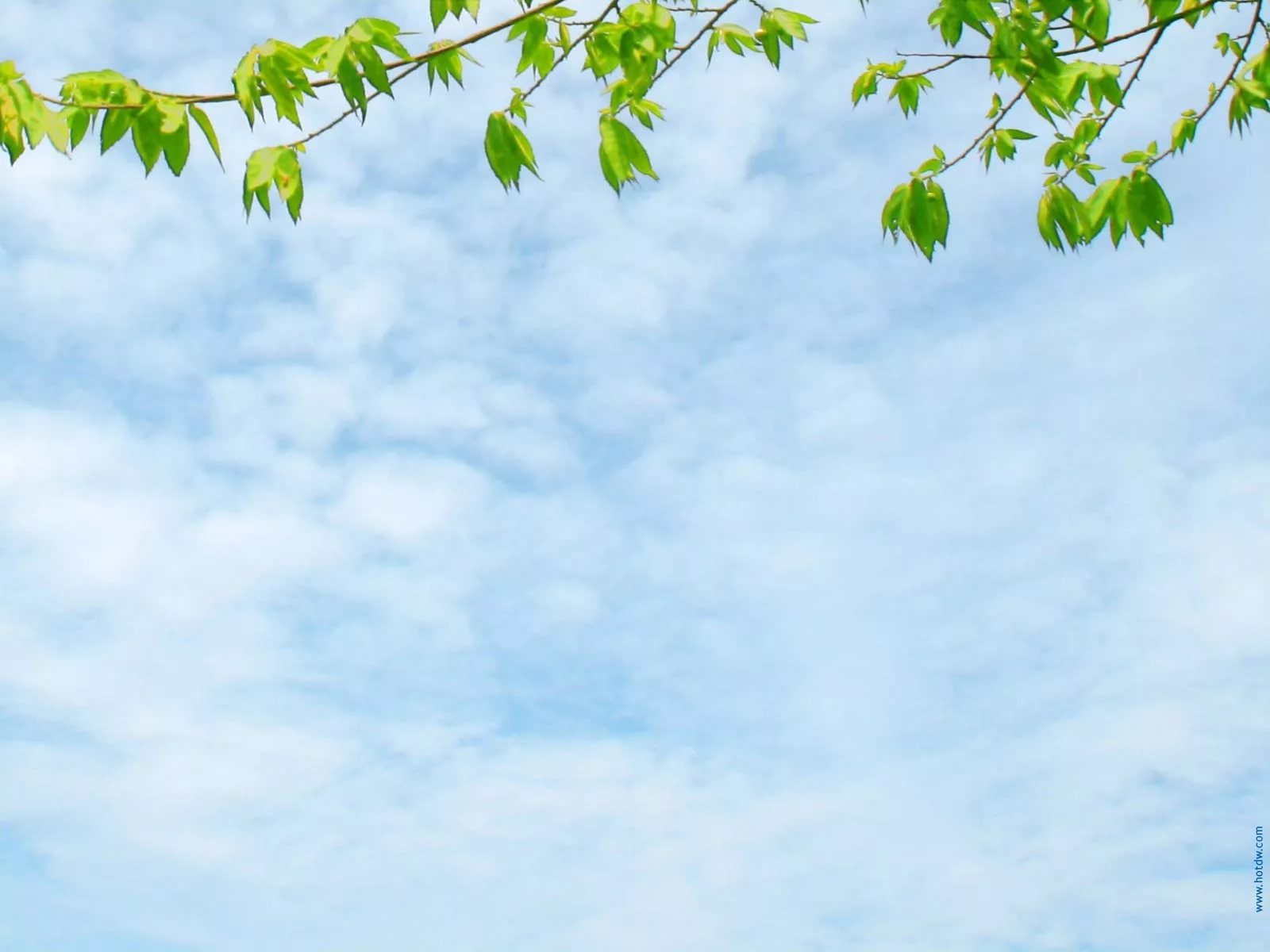 Участие в Республиканском экологическом  арт-  фестивале «Сено»
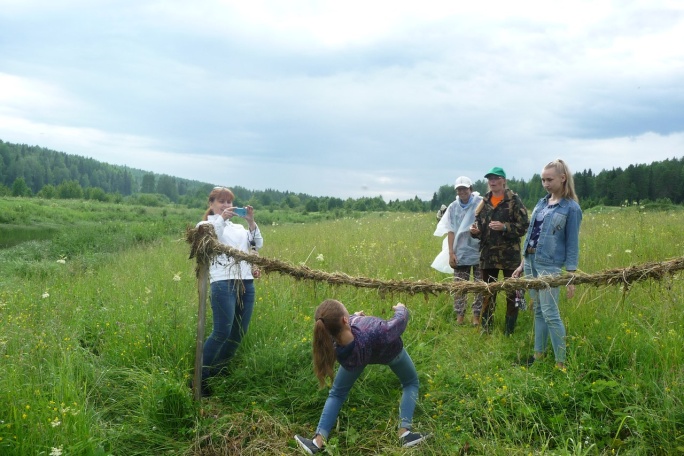 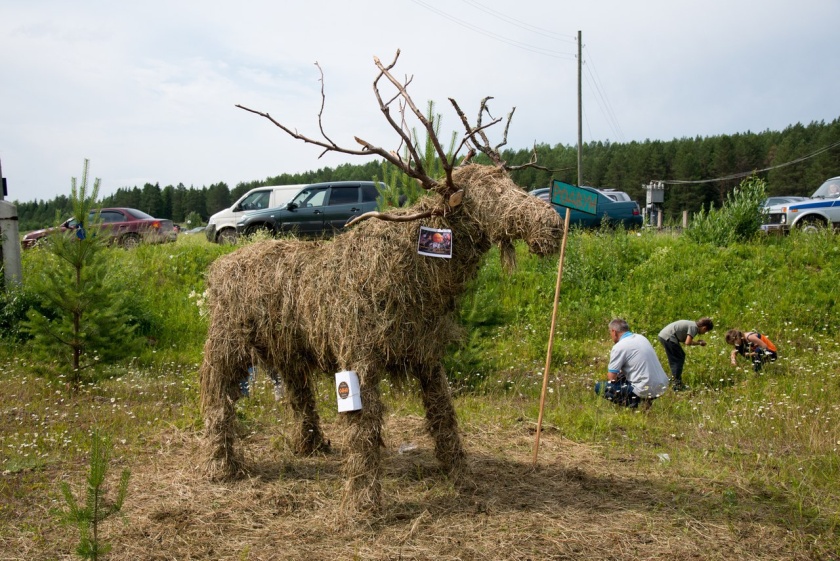 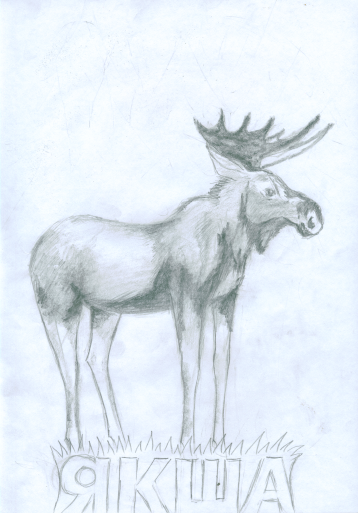 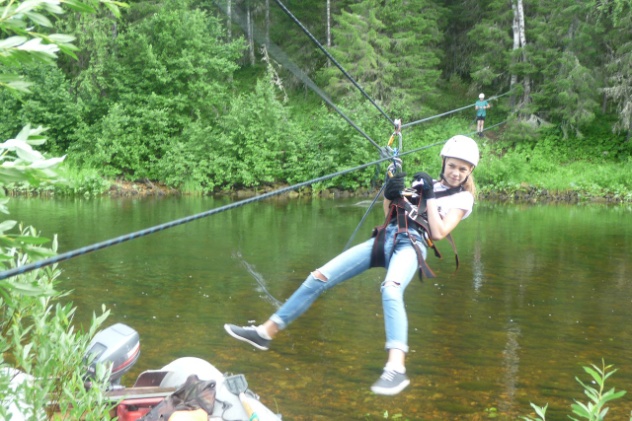 Участие в конкурсе эскизов арт- объектов;
 Оказание помощи в подготовке фестиваля «Сено»;
 Организация и проведение экологической тропы.
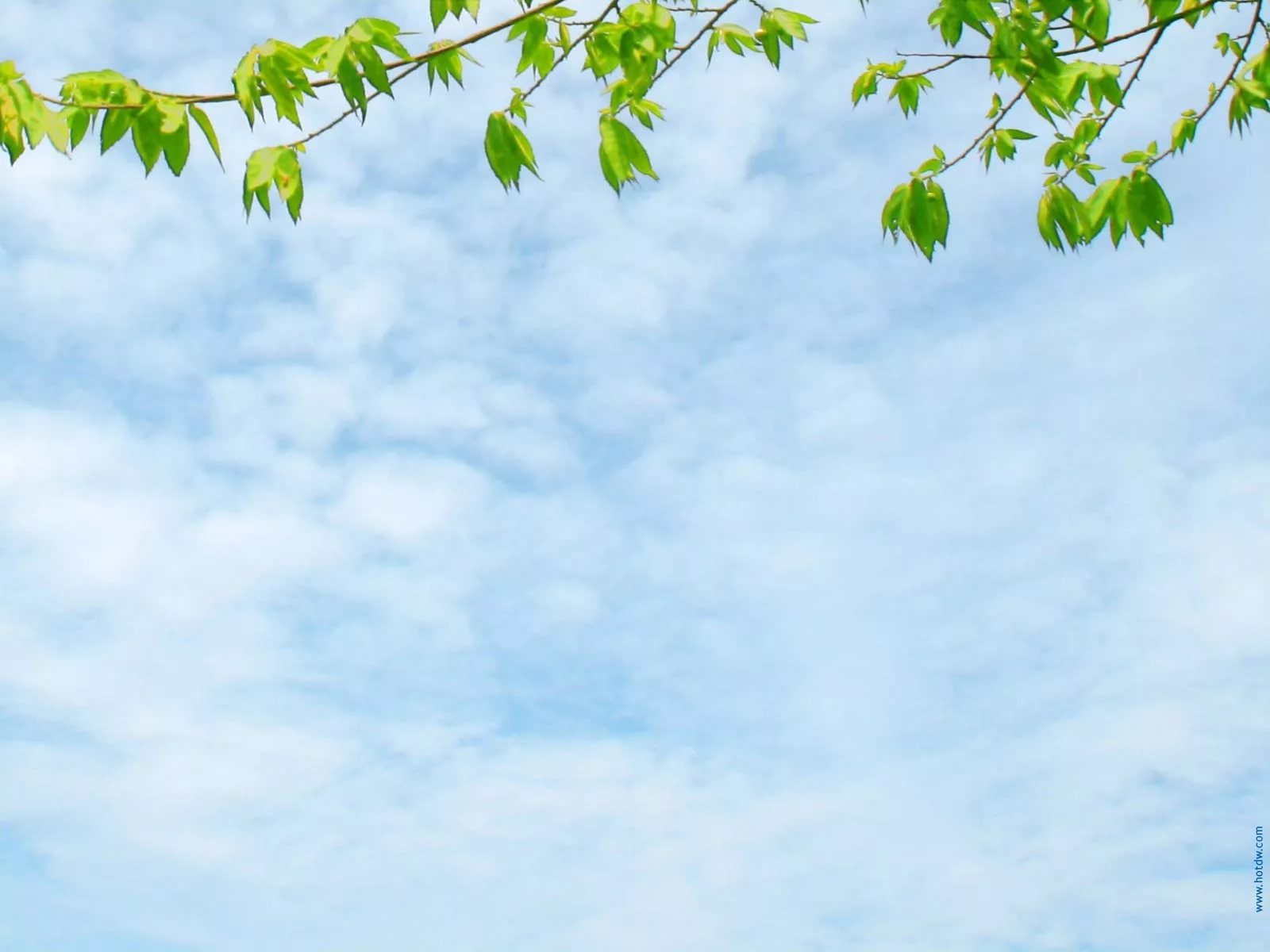 Общественное признание: дипломы, благодарственные письма, публикация в СМИ и в сети Интернет.
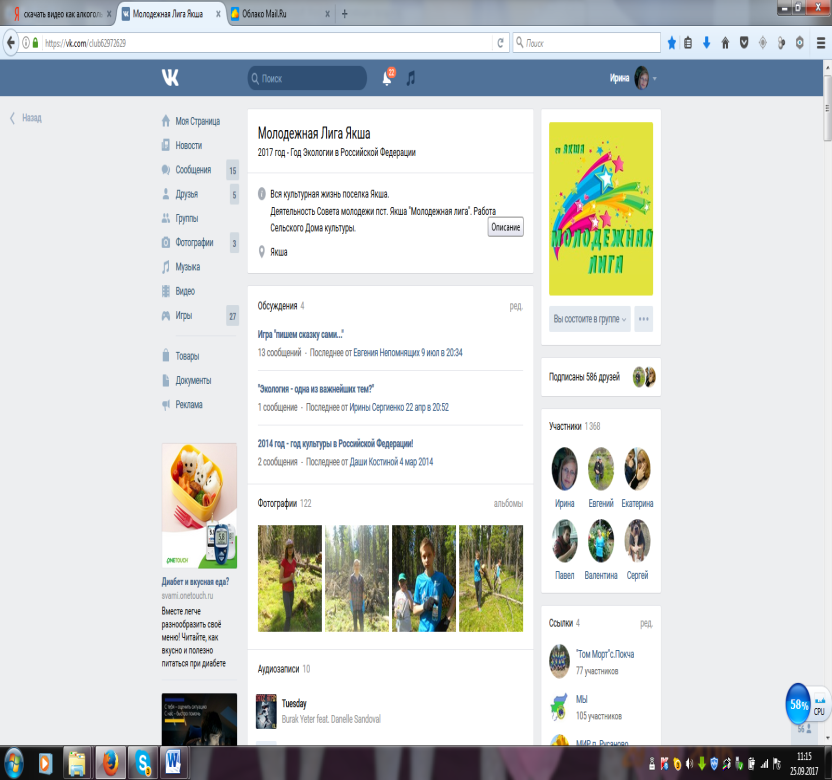 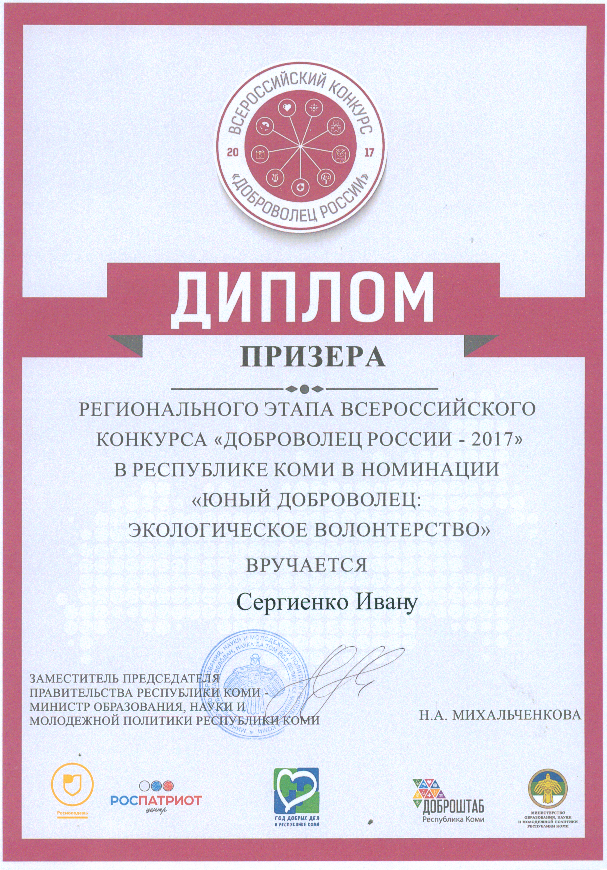 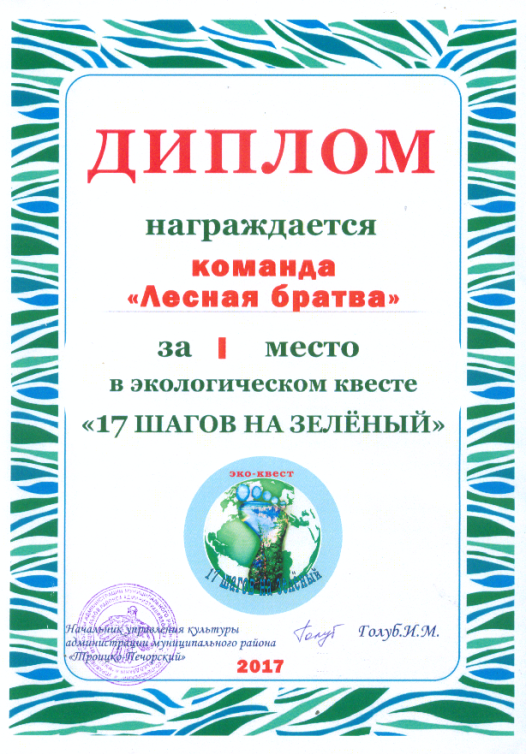 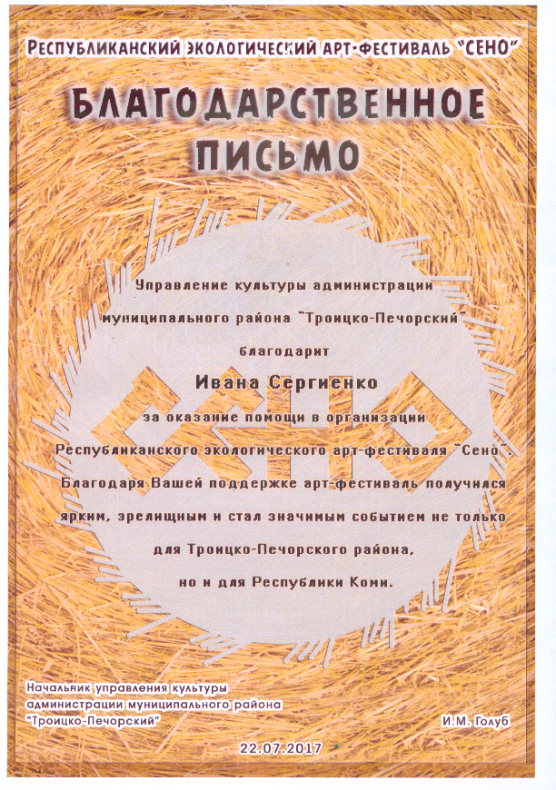 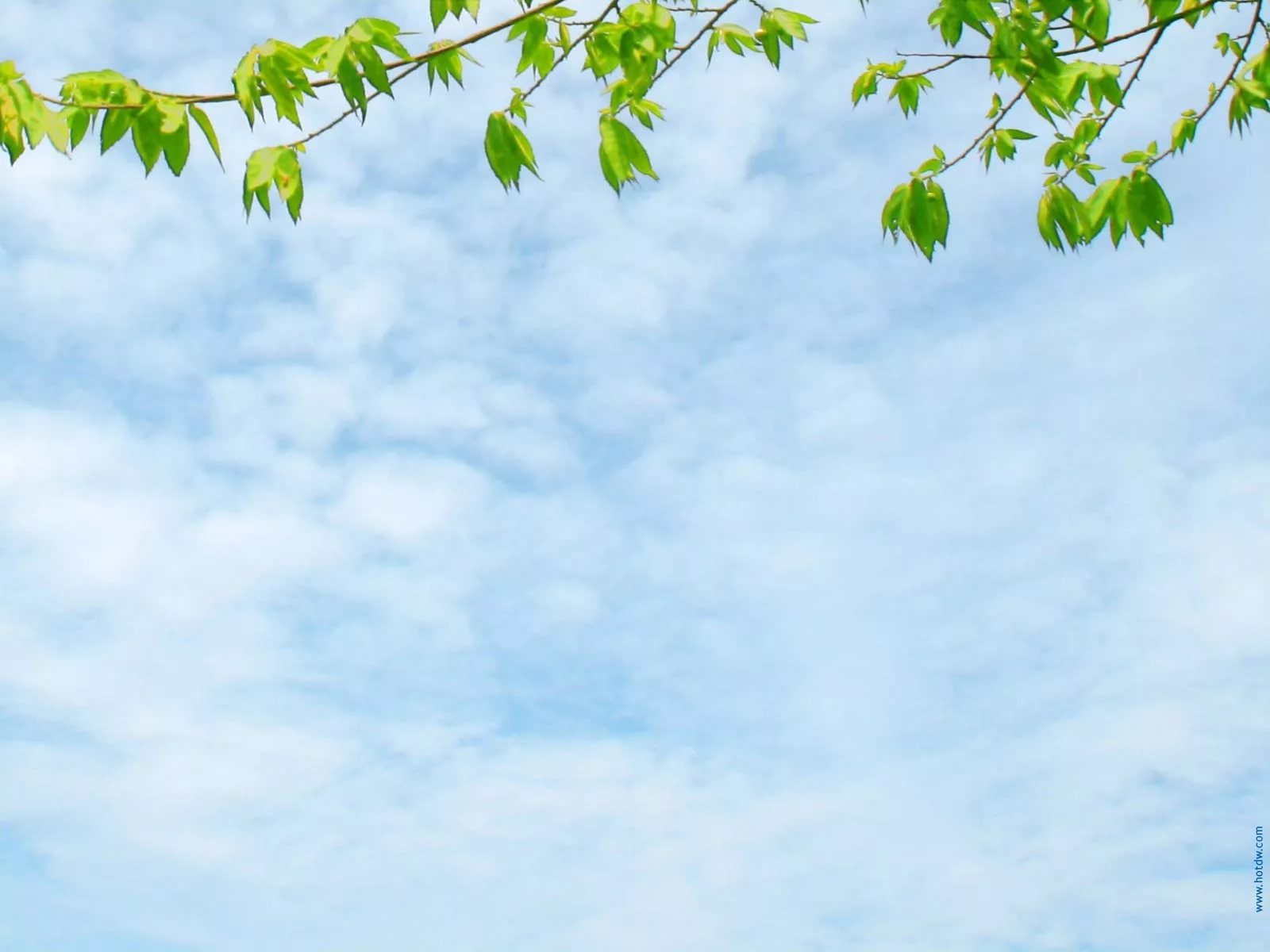 Спасибо за внимание !